ZLATÉ DVADSIATE ROKY
Po hrôzach 1. svetovej vojny ľudia vyhľadávali oddych a zábavu.Mestá sa stali centrom spoločenského života. Menil  sa  vzhľad miest, stavali sa lacnejšie byty s kvalitnejším vybavením.Väčšina štátov uzákonila 8 hodinový  pracovný čas – voľný čas ľudia trávili športovaním, návštevou kina, divadiel, kaviarní...Zmenilo sa postavenie žien- získali volebné právo, študovali na VŠ, zamestnávali sa aj v predtým mužských povolaniach.
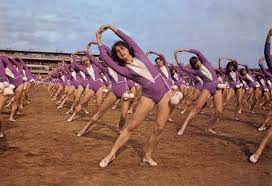 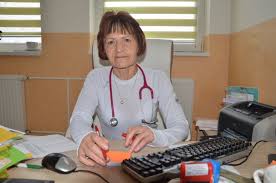 Populárnou zábavou bolo kino. Vznikli filmové štúdiá v Hollywoode, v Nemecku, v Taliansku. V ére nemého filmu bol najslávnejším režisérom René Clair a Charles Spencer Chaplin. Koncom 20-ych rokov prišiel ozvučený film, neskôr farebný. V r.1920 začal pravidelne vysielať rozhlas v USA, 1923 v Nemecku. Na Slovensku v 1926-om.Šport sa stal zábavou širokých vrstiev- hlavne futbal, atletika, plávanie, cyklistika, turistika a i. Vznikali športové kluby , štadióny, spolky.
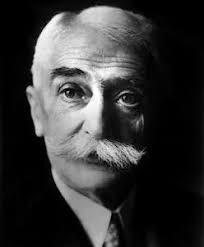 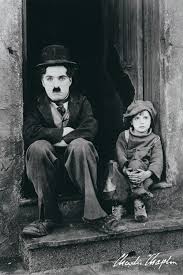 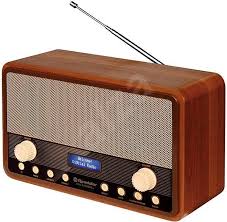 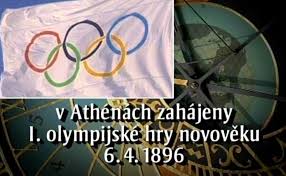 Pierre Coubertin
KID
Móda sa stala súčasťou bežného života- módne domy začali šiť konfekciu. Jednou z priekopníčok módy- Coco Chanel.
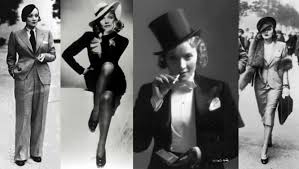 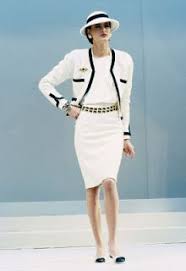 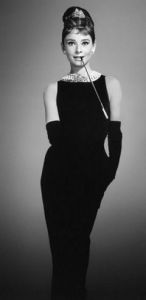 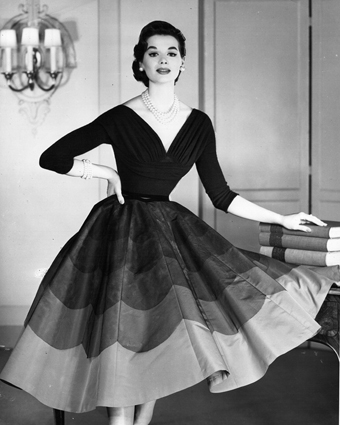 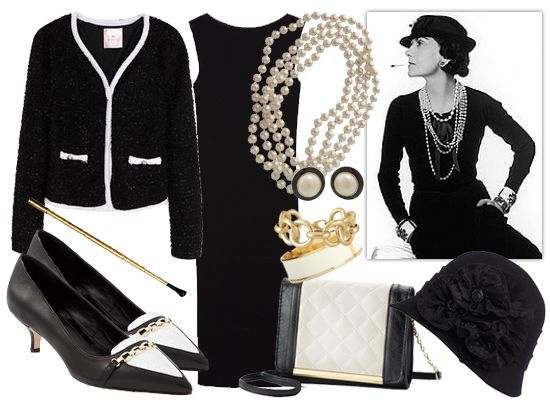 Ukážky z módnej tvorby 20-ych rokov
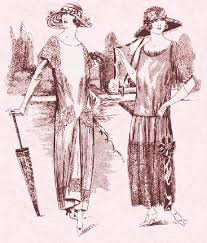 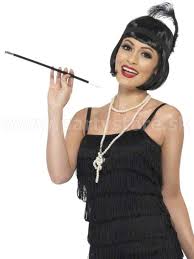 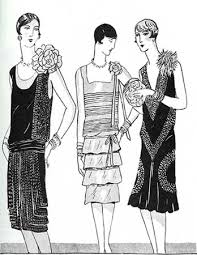 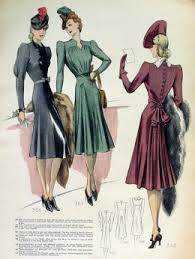 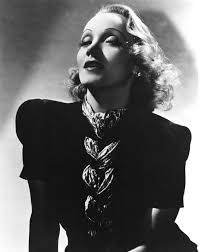 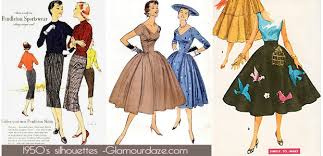 Marlen Dietrich
NOVÉ CESTY UMENIA AARCHITEKTÚRYPo impresionistoch po vojne pokračoval proces hľadania nových ciest v umení.Vo Švajčiarsku vznikla skupina Dadaistov. Snažili sa odstrániť bariéru medzi umením a životom- tvorili na základe náhodného spojenia bežných vecí (slov). Predstavitelia: Tristan Tzara- básnik, Marcel Duchamp- maliar, Hans Arp- grafi, sochár, básnik.
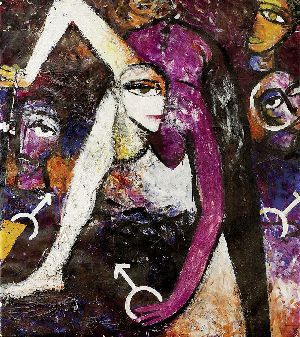 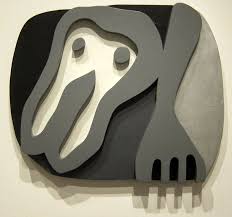 Hans Arp
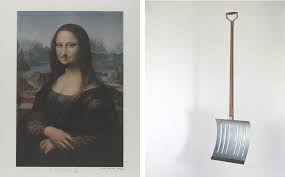 Marcel Duchamp
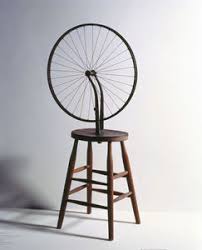 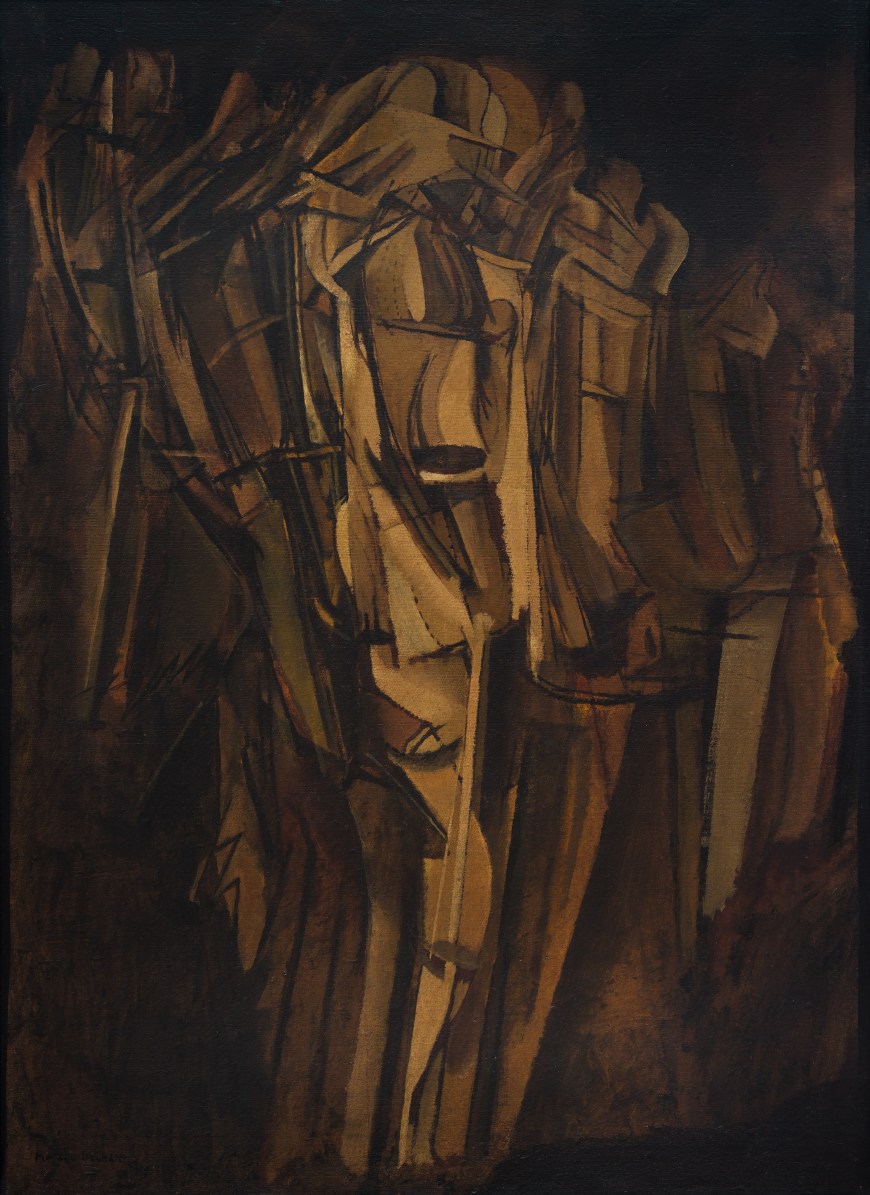 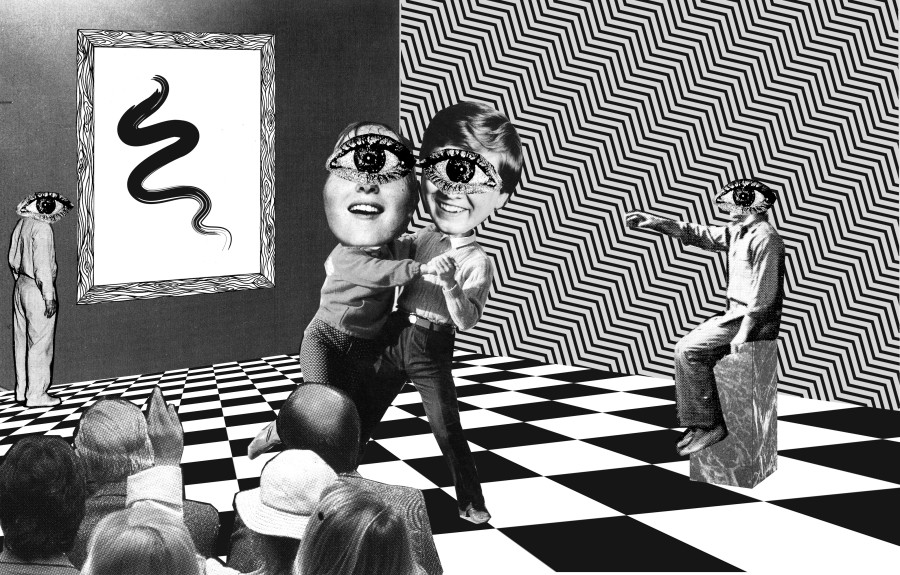 V Paríži vznikol v medzivojnovom období SURREALIZMUS. Podľ neho skutočne slobodné myšlienky existujú len vo sne. Sny sú zdrojom a inšpiráciou tvorby. Predstavitelia :Max Ernst, Salvador Dalí, Joan Miró, Marc Chagall.
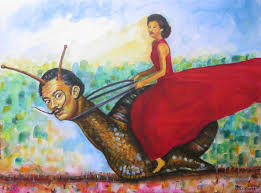 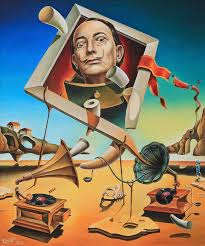 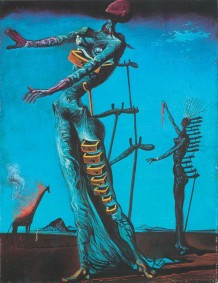 Dalí
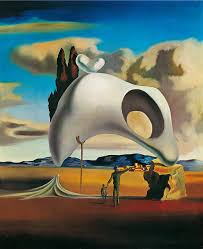 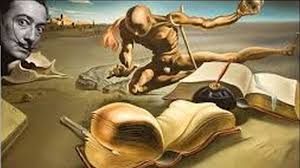 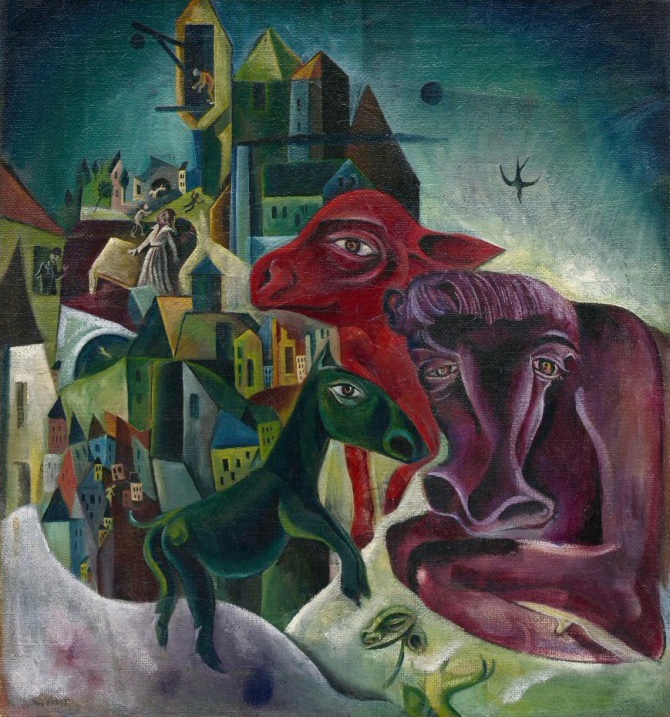 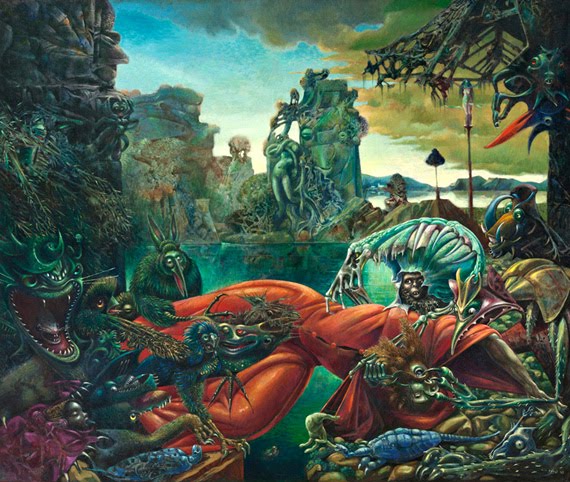 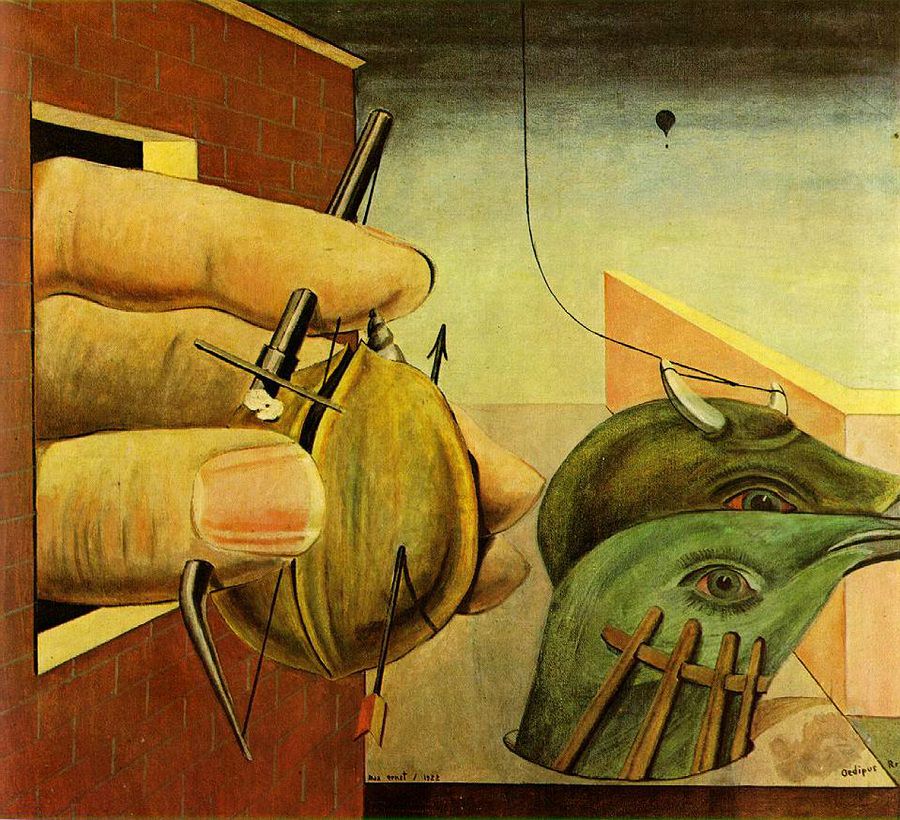 Ernst
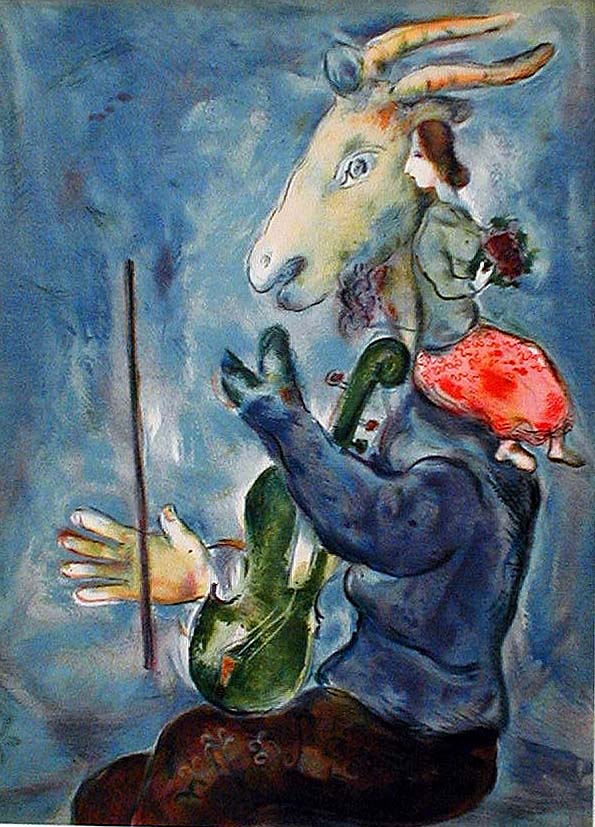 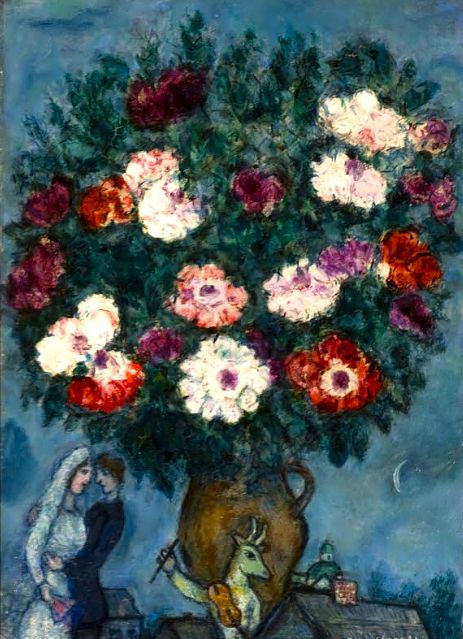 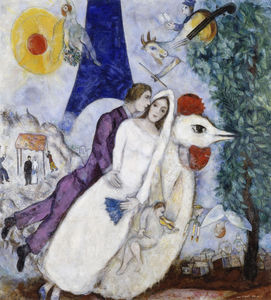 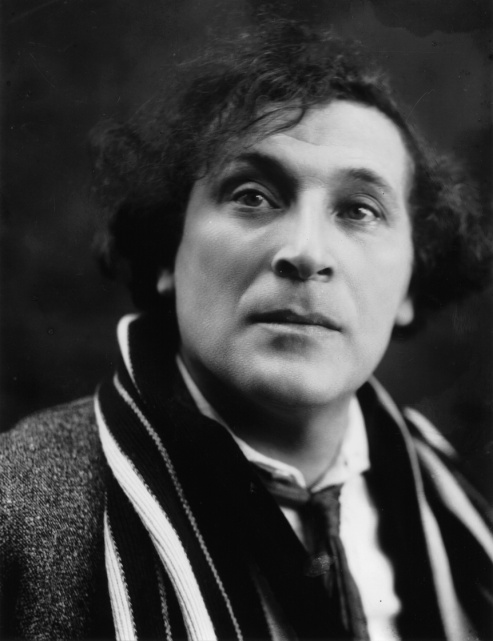 Marc Chagal
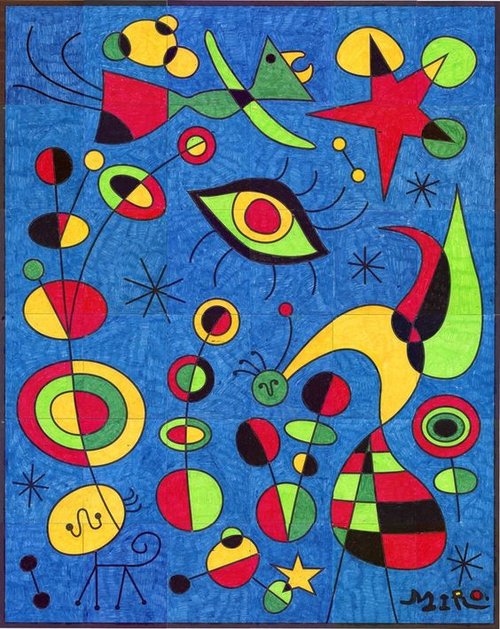 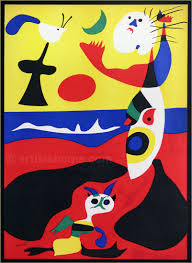 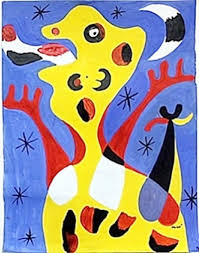 Joan Miró
ARCHITEKTÚRAV 19.st. prevládal historizujúci sloh- napodobňovanie románskeho, gotického, klasicizmu...  Secesia pripravila cestu modernej architektúre- funkcionalizmu . Kládol dôraz na účelnosť bez  ozdobnosti. Využíval nové materiály- železobetón, sklo, oceľové konštrukcie + klasické materiály- drevo, tehla, kameň. Uplatnil sa aj v obytných domoch atovárenských halách. Predstavitelia: Le Corbusier, Ludwig Mies van Rohe, Frank Lloyd Wright.
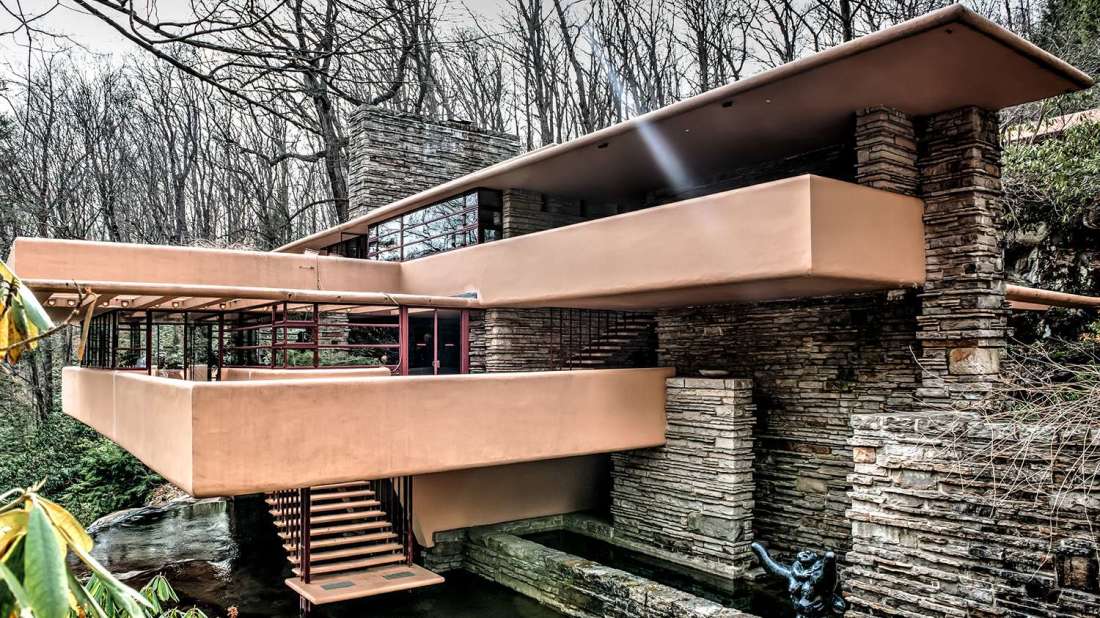 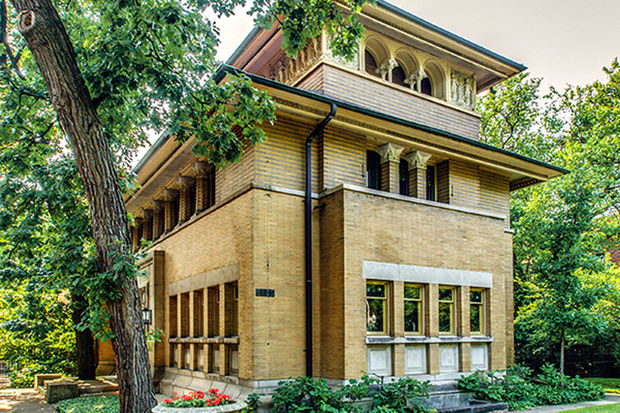 F. Lloyd Wright- američan
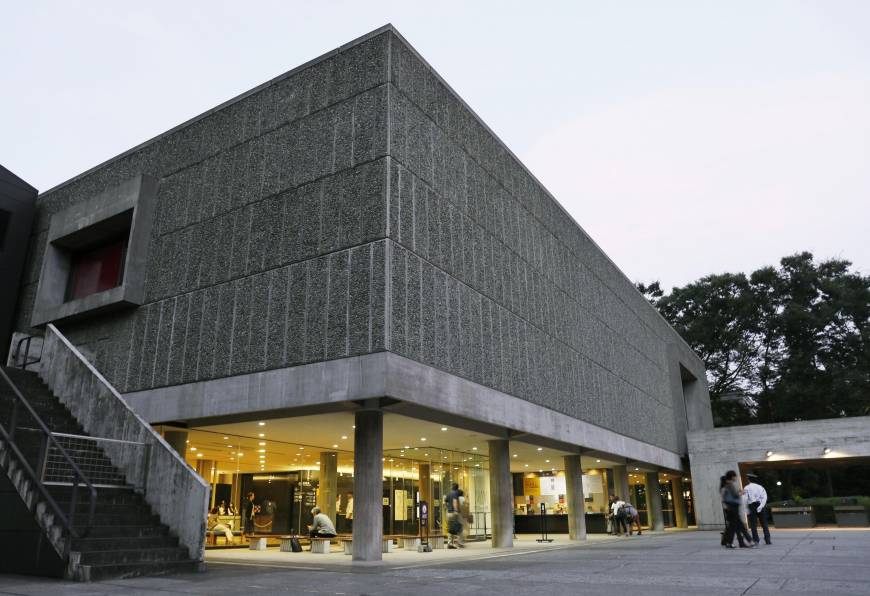 Le Corbusier –francúzsko-švajčiarsky architekt
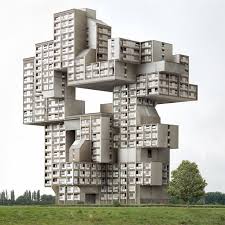 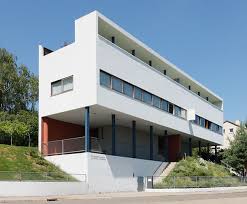 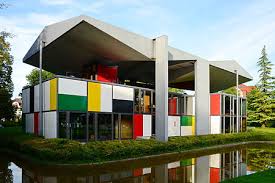 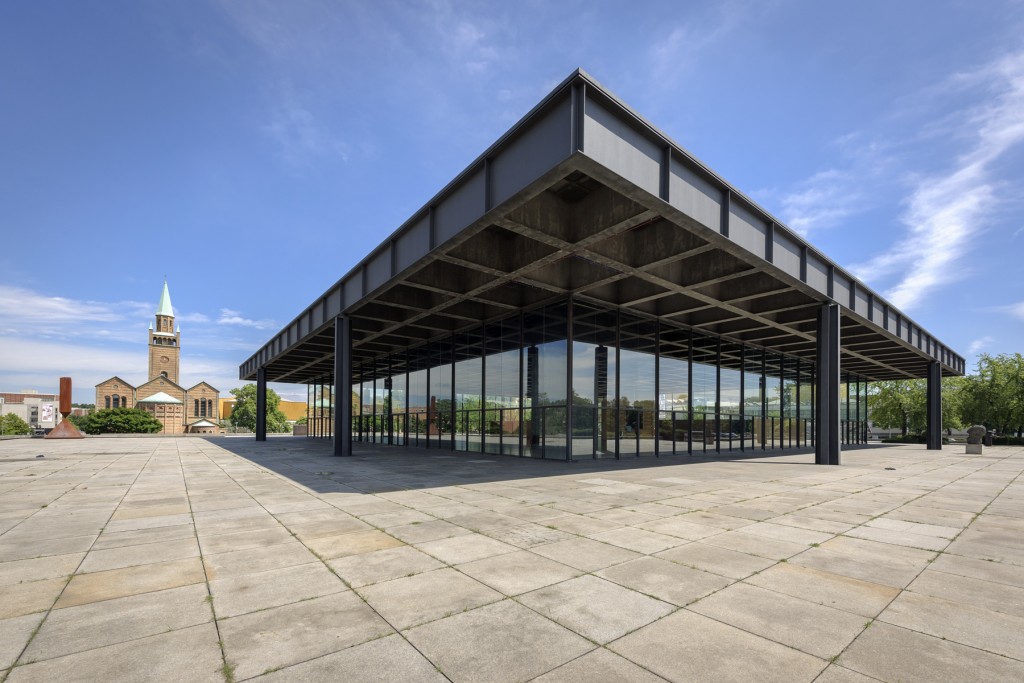 Museum moderného umenia v Berlíne
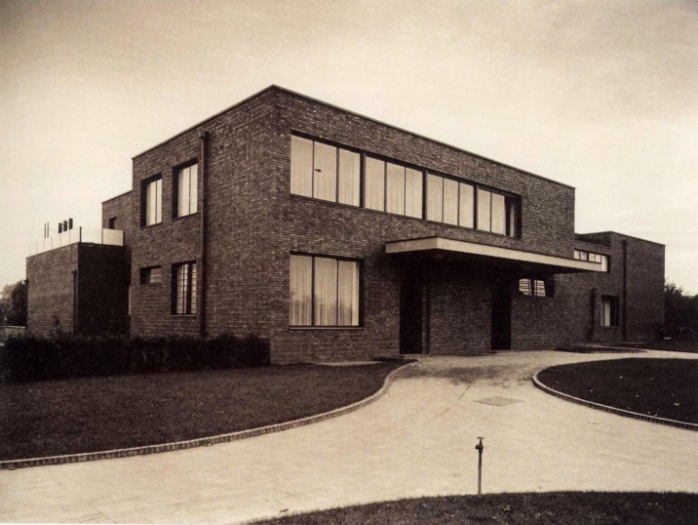 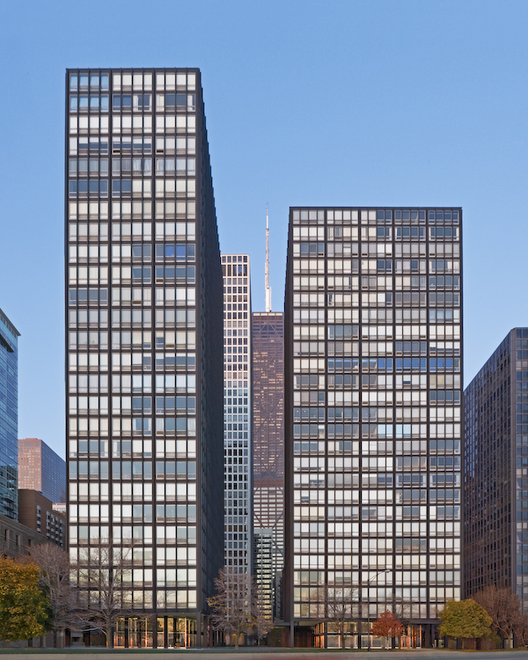 Predstaviteľ nemeckého
„Bauhausu“
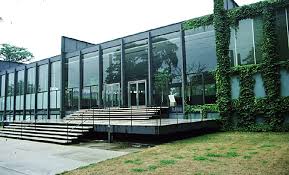 V Chicagu
ĎAKUJEM ZA POZORNOSŤ!
ĎAKUJEM ZA POZORNOSŤ